C – Memory management
CS 0449
Jarrett Billingsley
Class announcements
woo!
CS449
2
The Heap
CS449
3
Two new worlds
local variables are allocated… where, again?
what is their lifetime (from allocation to deallocation)?
global variables are put in the data segment
this area is automatically allocated by the OS
its lifetime lasts for your entire program
there is also a read-only data segment for constants
but the third place is new…ish
new
like… new Object() kinda new
CS449
4
[Speaker Notes: - locals are allocated on the stack (within activation records), and their lifetime is the body of the function]
You've used this so much already
the heap is independent of the stack and data segment.
it has nothing to do with the heap data structure
in Java, the new operator creates a new heap object.
String s = new String("Hello");
new allocates memory on the heap and gives you a pointer to it.
new marks the beginning of the object's lifetime, which is independent of the variable(s) that point to it.
class: String
data: "Hello"
CS449
5
[Speaker Notes: [diagram: the variable String s exists on the stack. the heap is a separate area. when you use new, the object is allocated on the heap, and the variable s only points to it indirectly.]

- it's called the heap because it's a big ol heap of junk. like a real, physical heap of stuff.]
Non-local lifetimes
the power of the heap is that you can make things whose lifetimes outlast the functions they were created in (unlike locals), but can still be deallocated (unlike globals).
you need the heap for dynamically-sized arrays, data structures, etc.
also, the heap is way, way bigger than the stack. it takes up most of the memory available to your program.
and finally, some things – like trees and linked lists – can't really be represented using only the stack.
CS449
6
The heap
the ability to control the lifetimes of objects is a powerful ability!
but remember…
WITH GREAT POWER COMES GREAT RESPONSIBILITY…
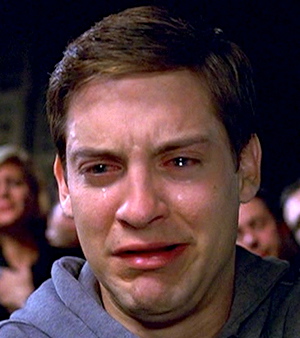 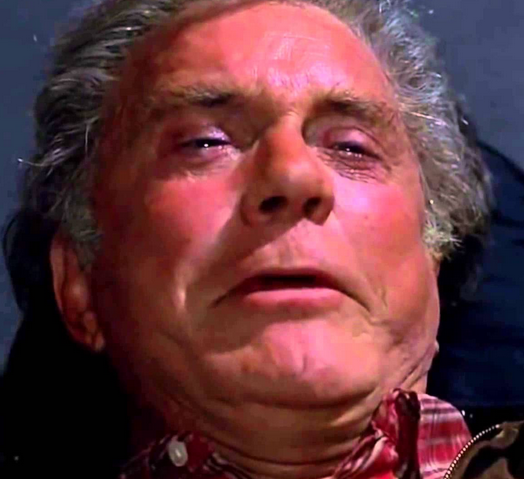 UNCLE BEN NOOOO
FREE EVERYTHING YOU MALLOC EXACTLY ONCE
HUH??
CS449
7
[Speaker Notes: - oh my god this movie came out 22 YEARS AGO. this is older than most of you. ahhhhhhhhhhhhhhhhh fuuuuuuuuuuuuck
[diagram: Tobey Maguire Spiderman crying over Uncle Ben's death]]
The Heap in C
CS449
8
Trainwreck
the stack and heap both change size
the stack grows down (higher addresses to lower)
the heap grows up (lower addresses to higher)
if they meet, the program is out of memory
Why?
why not have the stack grow up and the heap down?
why not have them grow outward from the center?
why not have them both grow up or down?
why have them in the same area of memory at all?
64-bit architectures win here!
in 16- or 32-bit address spaces, we don't have a choice
0xFFFF
0x0000
CS449
9
[Speaker Notes: [diagram: memory. at the bottom is address 0, where the heap starts, and grows upwards. at the top is address 0xFFFF, where the stack starts, and grows downwards.]

- having the stack and heap grow towards each other allows for maximum memory utilization, e.g. if you have a huge heap and small stack
- the stack could grow up but we've settled on the stack growing down in most architectures
- in 64-bit architectures, the stack and heap addresses can be exabytes apart and therefore will never, ever collide]
The functions
the heap functions are in <stdlib.h>
to allocate memory, you use malloc:
int* arr = malloc(sizeof(int) * 20);
this allocates a 20-item int array on the heap
malloc takes the number of bytes to allocate, makes a block of bytes at least that big, and returns a pointer to it
when you're done with that block of memory, you use free:
free(arr);
since we, the programmers, are the ones deciding when to deallocate the piece of memory…
we are the owners!
CS449
10
[Speaker Notes: seems simple, but it ain’t.
are we really the owners? maybe, kinda, sorta. there’s no rules here.]
void pointers
if you look at the C stdlib docs...
void* malloc(size_t size);
an int* points to an int, a FILE* points to a FILE object…
a void* is a "universal pointer:" it can point to anything
a void* can be assigned any other type of pointer
  int x;  float y;
  void* vp = &x; // fine!
  vp = &y;       // fine!
you can't access the data from a void* without casting
seems kinda useless…
…but it's very useful in conjunction with pointer casting!
CS449
11
Allocating a struct on the heap
this is the closest to Java's new as C gets:
  Food* f = malloc(sizeof(Food));
but just like anything on the stack…
everything you malloc contains garbage
to fix this you can use memset from <string.h>
  memset(f, 0, sizeof(Food));
this says "fill the memory at f with 0s"
orrrr use calloc() instead of malloc()
  Food* f = calloc(sizeof(Food), 1);
this says "allocate 1 * sizeof(Food) bytes and fill them with 0s"
CS449
12
[Speaker Notes: - it's garbage for the same reason the stack contains garbage: it's old, dirty, used memory EWWWW
- I like calloc. I like what it does and I like how it sounds. calloc calloc calloc.]
A gas expands to fill its container
if you do this (don't do this):

while(1)
    malloc(1048576);

your program will run out of memory
but you won't get an error
this will loop forever because…
if you run out of memory, MALLOC RETURNS NULL
CS449
13
[Speaker Notes: - if you watch the memory usage, it'll go up and up and up and then stop going up and then sit there using 100% CPU.
- this is a shitty program, don't run it.]
The caveats
and what's worse:

int* arr = malloc(sizeof(int) * 20);
free(arr);
arr[0] = 1000; // hmmm?

who knows what'll happen!
when you free heap memory, all pointers to it become invalid, and it's your responsibility to never use them again
so if multiple things point to this memory...
well, they're allowed to point to it, but they better not access it.
it's like a bomb rigged to explode when you dereference it.
CS449
14
[Speaker Notes: - here's another kind of invalid pointer: it used to point to some valid heap memory, but not anymore.
- just like a pointer to a local that used to exist, but doesn't anymore.]
The Heap Commandments
When you malloc, you should check if it returns NULL.
You must free everything you allocate.
…and you must free it exactly once.
You must not access memory that has been freed.
these are the really tricky ones
how do you know how many things are using a piece of memory?
…can you guarantee that?
who is responsible for deallocating? (who's the owner?)
what if ten things point to it?
what if… WHAT IF NOBODY POINTS TO IT
CS449
15
[Speaker Notes: OH NO]
VLAs (in C99+)
CS449
16
Variable-size convenience; automatic deletion!
modern C code can allocate variable sized pieces of memory on the stack, instead of the heap
int len = strlen(str);
char newArray[len + 1]; // not a constant size!
this is a C99 feature, called variable-length arrays (VLAs)
it's still on the stack!
which gives you automatic lifetime!
well these are great! why don't we use them for everything??
CS449
17
Well for a lot of things you can, but…
on most systems, stack space is limited.
on Unix systems like thoth, ulimit -s tells you the limit
on thoth, it's only 8 MB
in comparison, the heap is either much larger or only practically limited by the amount of memory on your computer
this also doesn't entirely solve the problem of ownership.
if you need to hand this pointer off to someone else... or if you need the data to stick around for longer than the function that made it...
you're asking for trouble.
CS449
18
What’s Garbage Collection?
CS449
19
Messy, messy (animated)
let's say you made a linked list
Heap
NULL
what would happen if we did this?
head = NULL;
what about our poor linked list? 
who will come along and clean up our mess?
CS449
20
[Speaker Notes: [diagram: the stack has a variable 'head' that points to a linked list node on the heap, 30. 30 points to 20, 20 points to 10, and 10 points to null. then, we set head to null, leaving all the things on the heap just sitting there.]

- well nobody is pointing to that list anymore.
- where does it go…? NOWHERE.]
Dynamic memory management is hard.
don't believe anyone who says otherwise
but mathematically, it’s not a very hard problem
if only we had some kind of automatic, programmable machine that could do it for us 
…………………………………………………
……………………………………………………………………………………………………………………………………………………………………………………………………
oh wait!
CS449
21
[Speaker Notes: - WE DO!!!!!!!]
A touching story
there are two useful concepts from GC: roots and reachability
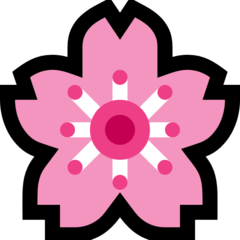 Heap
an object is reachable if there is a path from the roots to the object
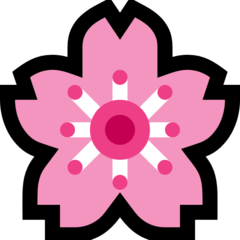 Roots are any part of memory that isn’t the heap
Global Variables
Stack
CS449
22
[Speaker Notes: [diagram: a pretty garden. the roots are the ground, and the heap is above the ground. our data structure "plants" are growing out of the roots into the heap. so any part of the plants can be reached from the ground by following one or more links.]

- GC = garbage collection]
Pruning time (animated)
If we remove the only link to an object…
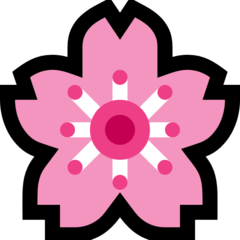 Heap
It’s no longer reachable. It’s garbage.
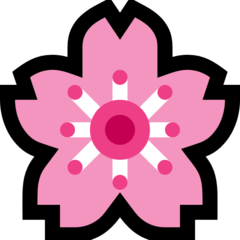 A garbage collector comes and picks it up.
Roots
Global Variables
Stack
(that means that in a GC’ed language, who owns all the heap memory?)
CS449
23
[Speaker Notes: [diagram: the same garden. we cut the base of one plant and it falls over; since it is no longer reachable, it disappears.]

we can cause a whole graph of objects to become unreachable by removing only one link.
when the garbage collector comes and picks it up is undefined. you’re not supposed to know. you can’t know, because you can’t access those objects anymore.
in a GC’ed language you are relinquishing ownership to the GC. the GC is what is making the ultimate decision about when to deallocate something.
this relinquishing of control means that we don’t have to spend nearly as much brainpower on deciding when it’s safe to deallocate things…
but it makes the behavior of GC’ed programs less predictable, and it also requires some concessions in the language design. pretty much every language feature that C has and Java doesn’t (e.g. passing locals by reference, pointer arithmetic, unchecked pointer casting) is because those features make GC intractable or impossible!]
Get a rake (animated)
C, on the other hand, is stupid. If we cut the last link:
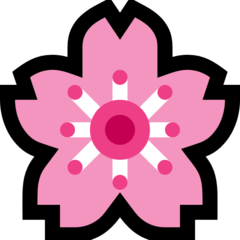 Heap
Nobody will come pick it up.
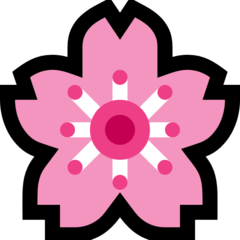 If we keep doing this…
Roots
Global Variables
Stack
CS449
24
[Speaker Notes: [diagram: same thing, but this time, the plant never goes away… and more and more dead plants keep piling up leaving us with a garden full of dead weeds… nooooo]]
This is a MEMORY LEAK.
in C, if heap memory becomes unreachable, it’s a memory leak.
we can never deallocate it. it's like it "leaked out" of your program.
the only way to deallocate it is to exit your program.
all your program's memory is deallocated when you exit.
decades of research have gone into making GC useful!
never take it for granted!
well, now that you’re using C, you’ll learn not to…
CS449
25
[Speaker Notes: - there are other "flavors" of memory leaks
- "a cache without a removal policy is just a memory leak in disguise"]